МБДОУ № 1 «РОМАШКА»
Сенсорный игровой интеллектуальный тренинг как один из видов культурных практик
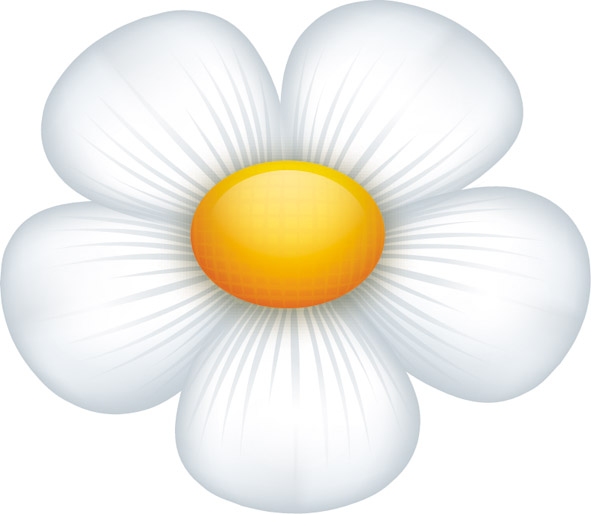 Старший воспитатель
Пшонник О.А
Красноперекопск, 2019г.
.
КУЛЬТУРНЫЕ ПРАКТИКИ
Во второй половине дня организуются разнообразные культурные практики, ориентированные на проявление детьми самостоятельности и творчества в разных видах деятельности. В культурных практиках воспитателем создается атмосфера свободы выбора, творческого обмена и      самовыражения, сотрудничества 
взрослого и детей.   
Организация культурных 
практик носит 
преимущественно 
подгрупповой характер.
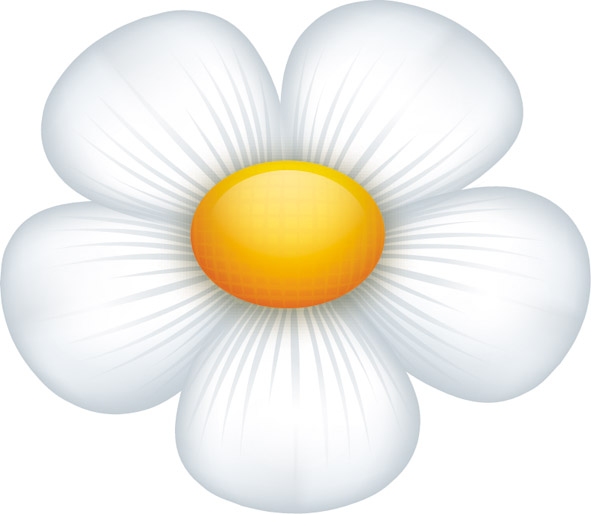 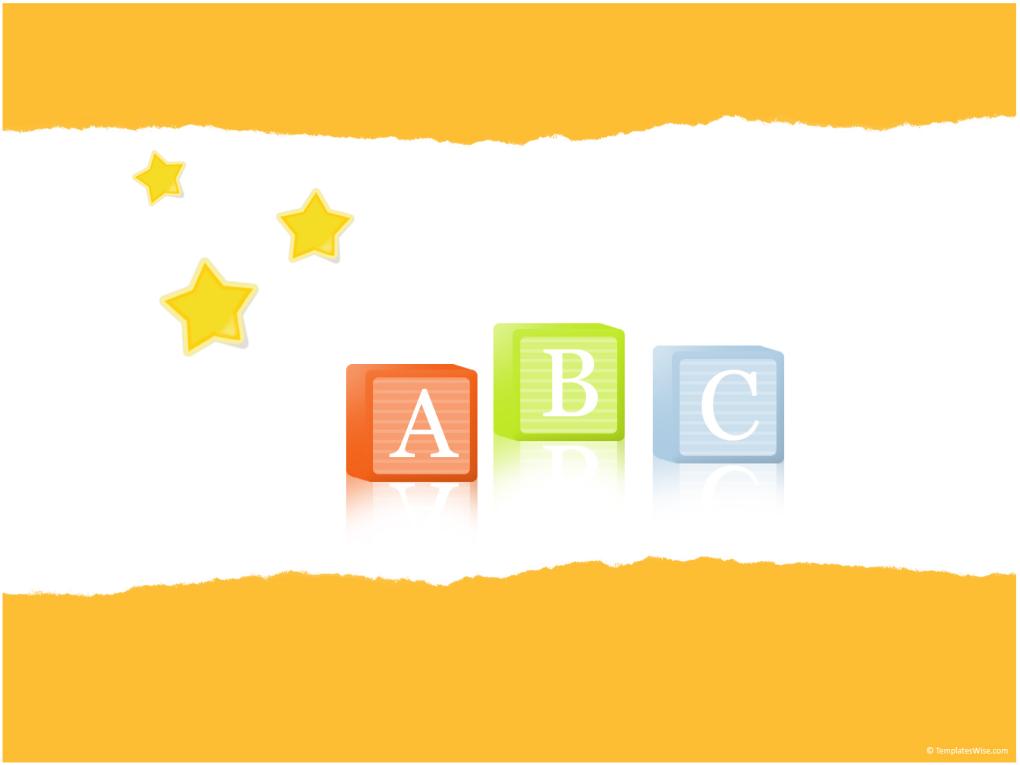 Сенсорный игровой интеллектуальный тренинг
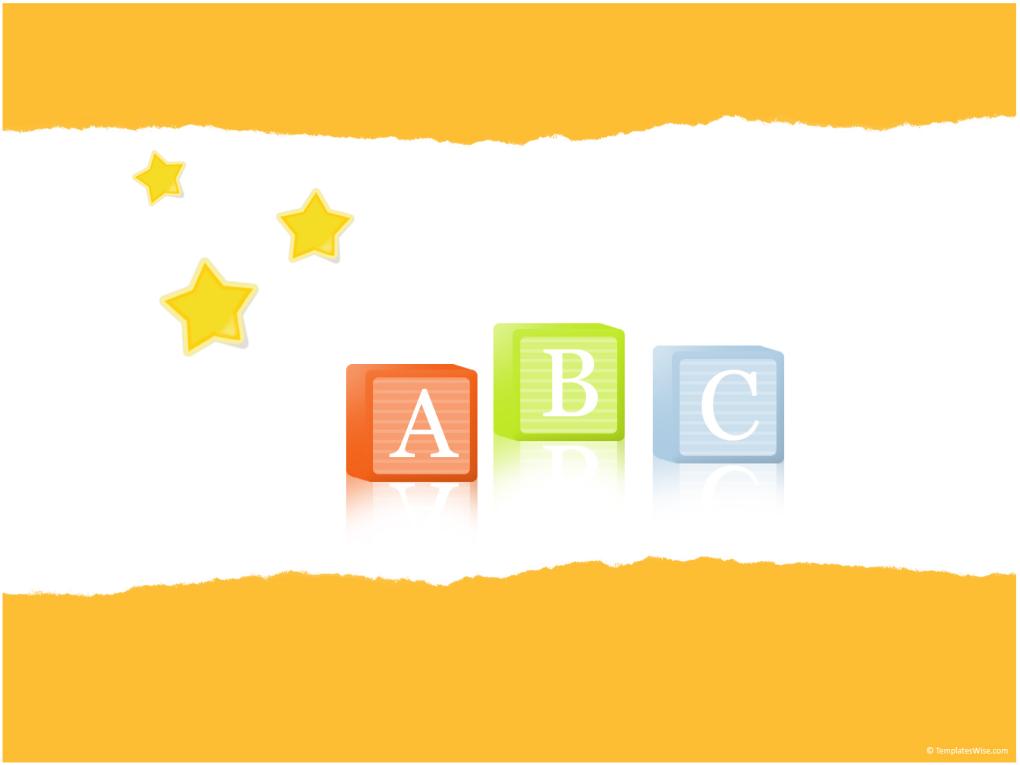 Сенсорно - интеллектуальный тренинг – система заданий, преимущественно игрового характера, обеспечивающая становление системы сенсорных эталонов (цвета, формы, пространственных отношений и др.), способов интеллектуальной деятельности (умение сравнивать, классифицировать, составлять, систематизировать по какому-либо признаку и пр.). Сюда относятся развивающие игры, логические упражнения, занимательные задачи.
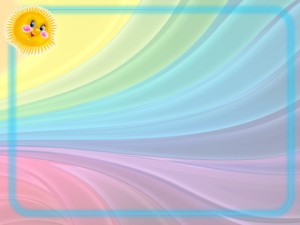 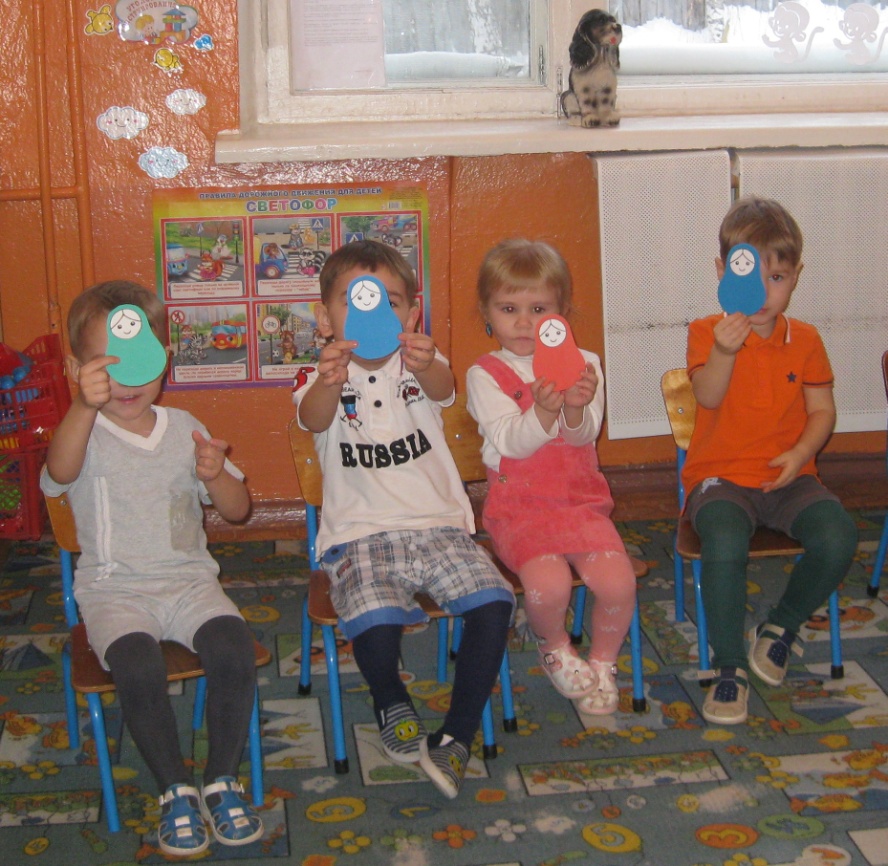 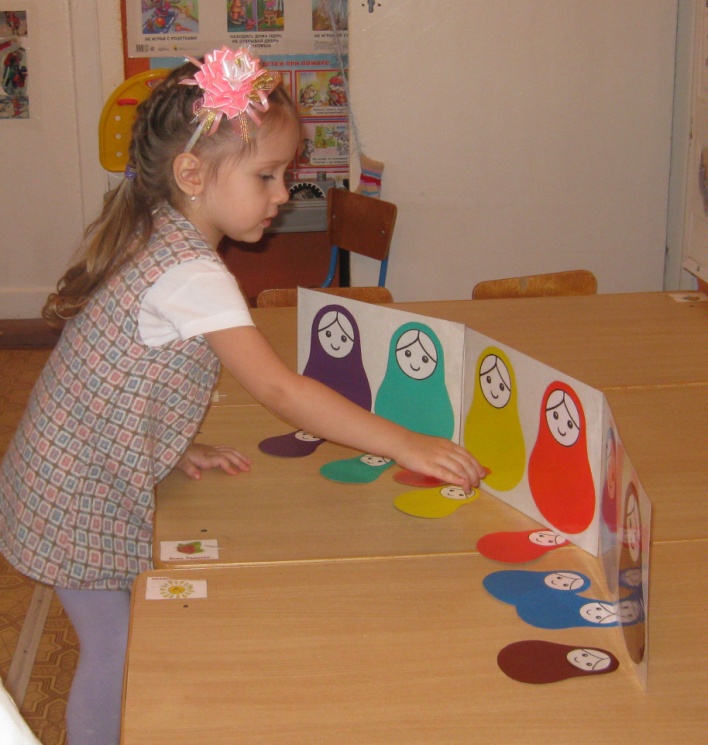 1-я младшая группа
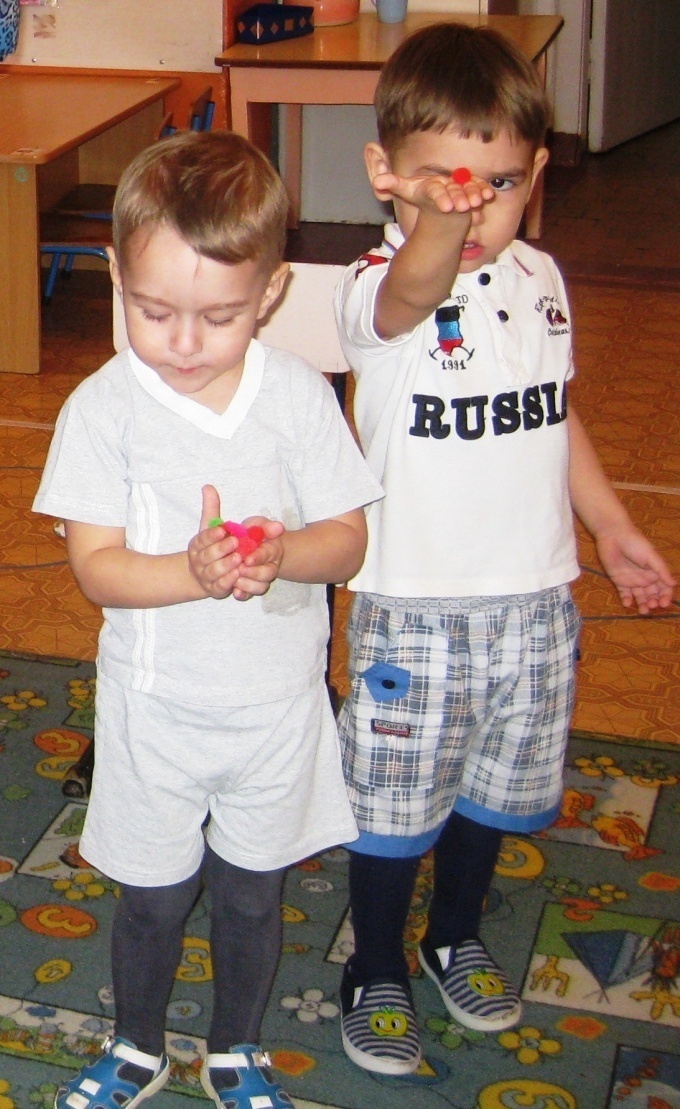 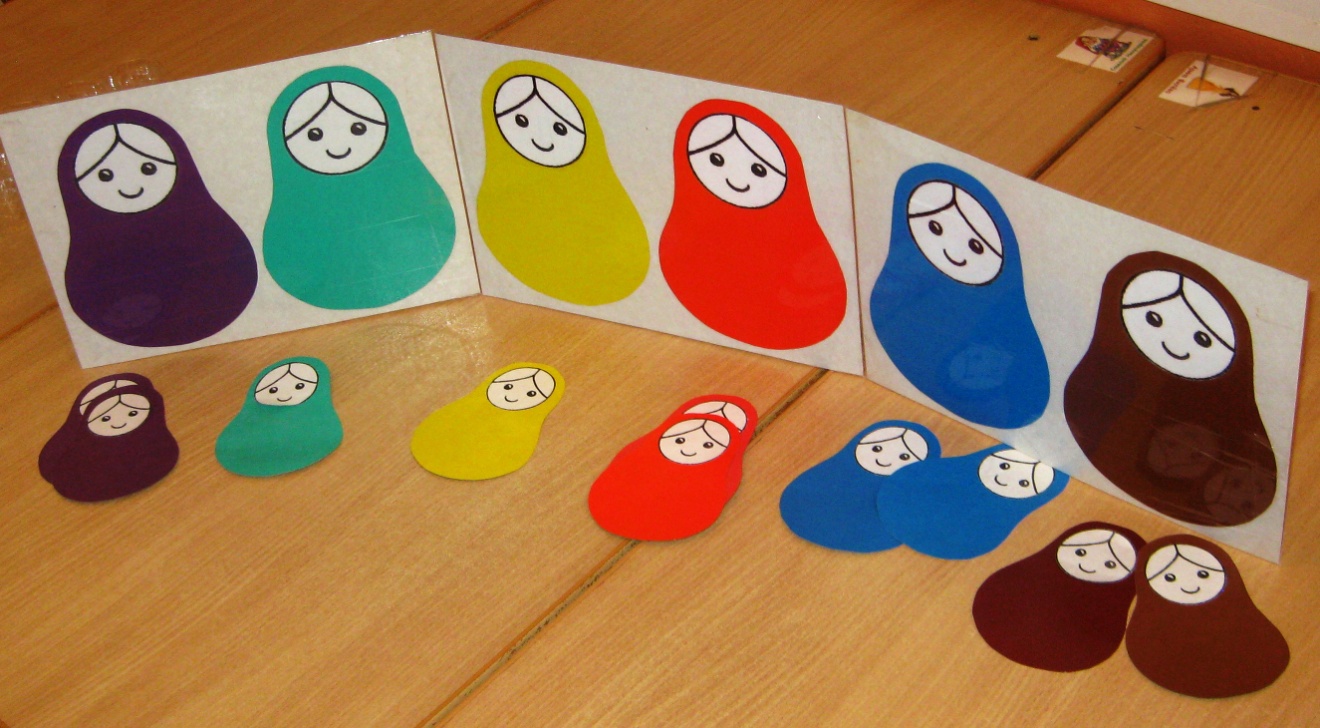 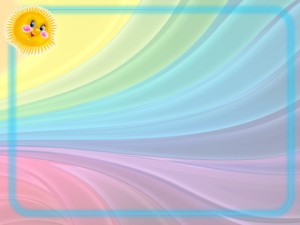 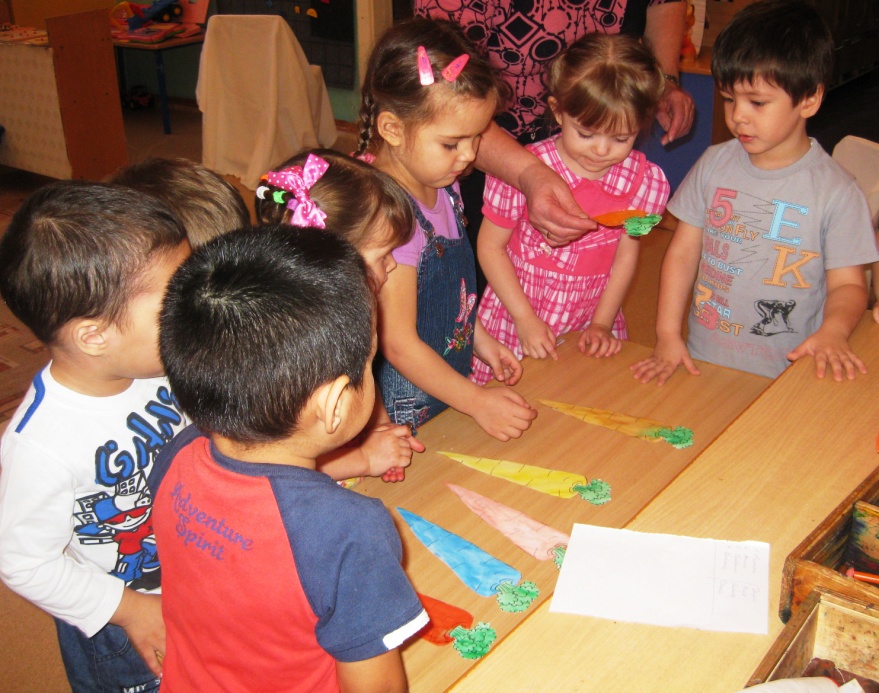 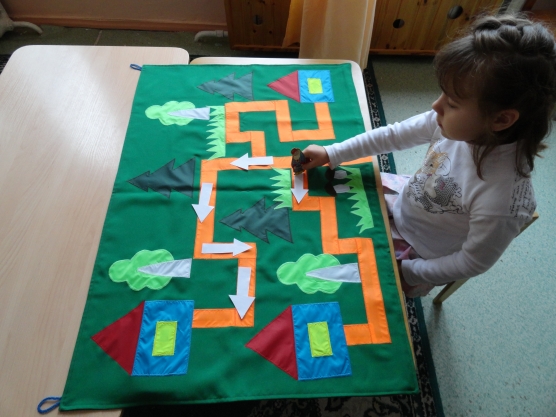 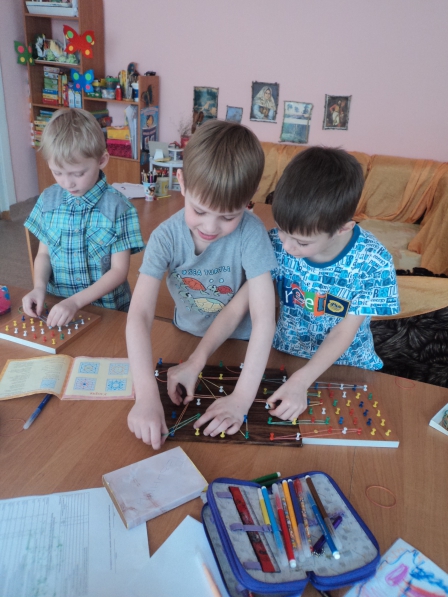 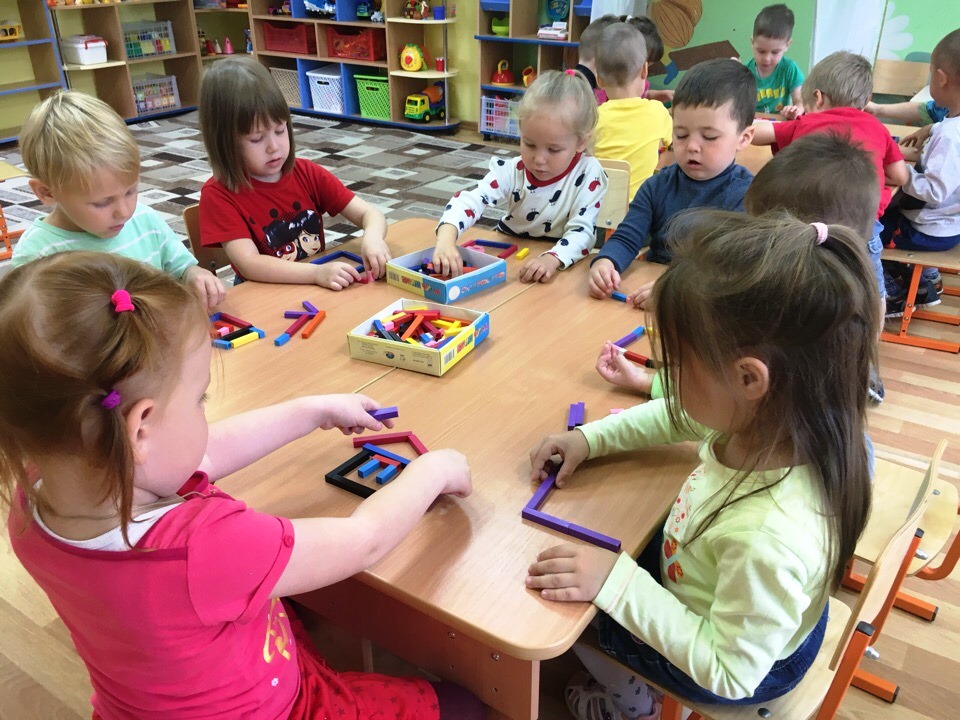 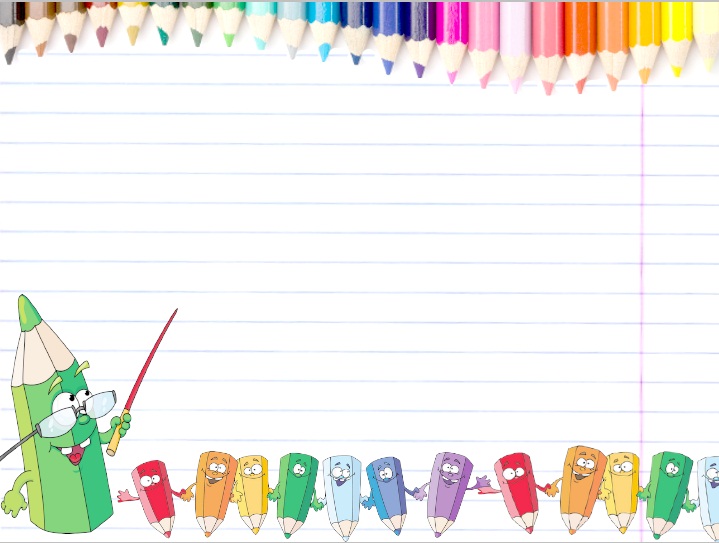 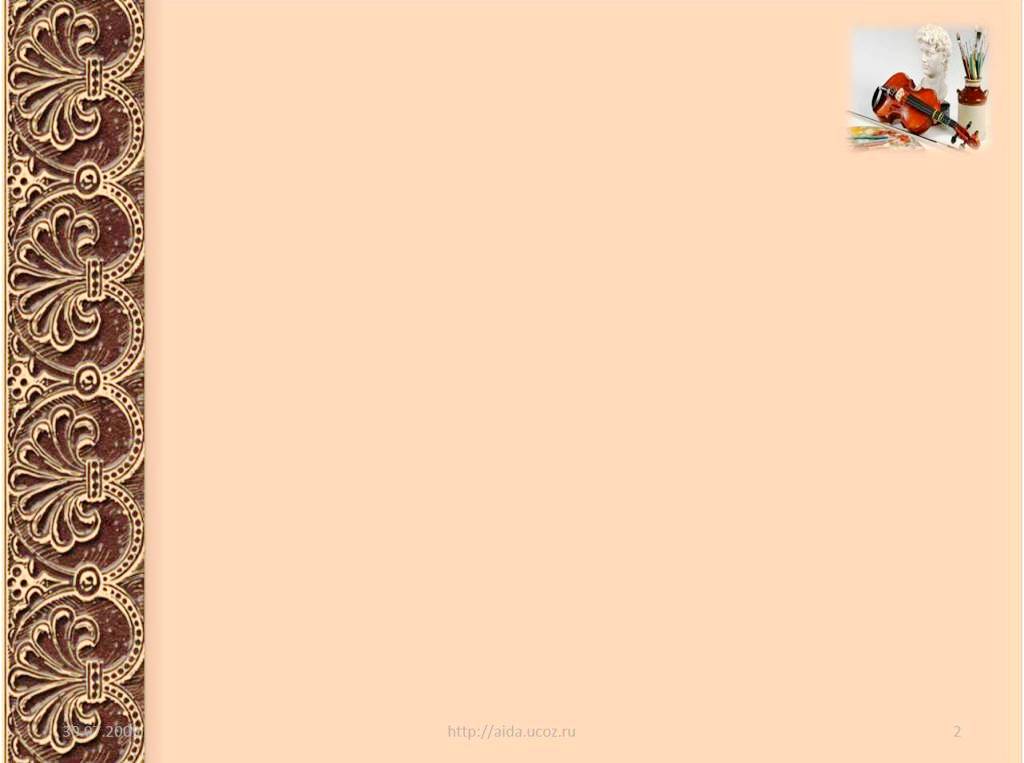 Творческая мастерская
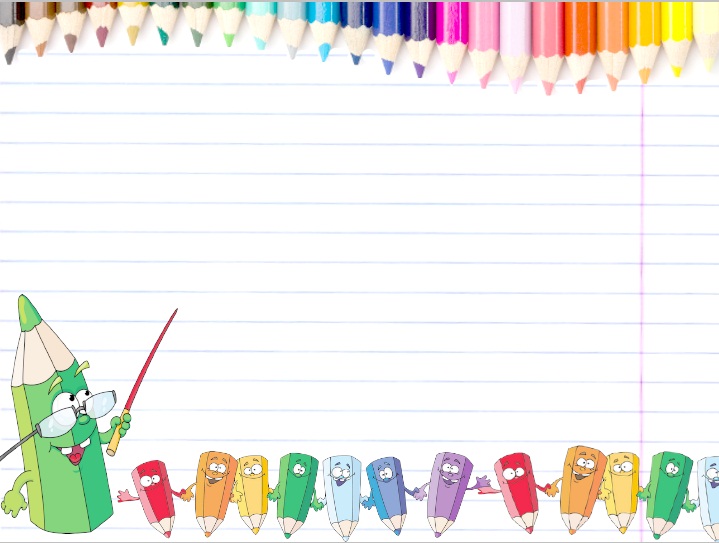 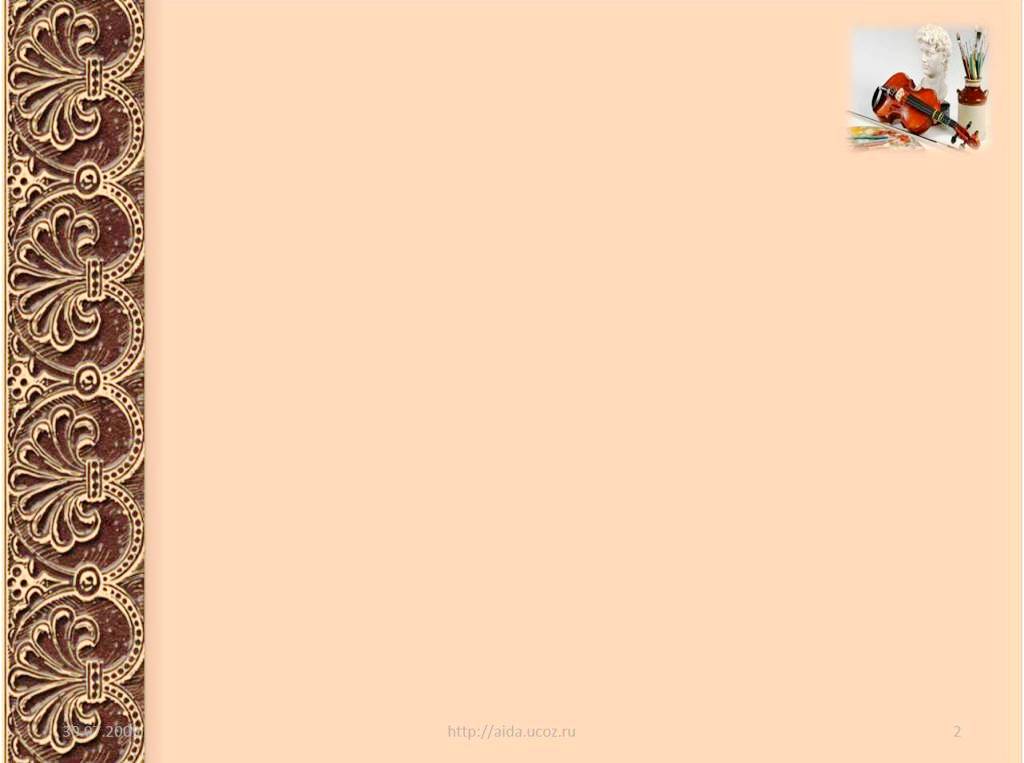 Творческая мастерская предоставляет детям условия для использования и применения знаний и умений. Мастерские разнообразны по своей тематике, содержанию, например, занятия рукоделием, приобщение к народным промыслам, просмотр познавательных презентаций, оформление художественной галереи, книжного уголка или библиотеки, игры и коллекционирование. Начало мастерской – это обычно задание вокруг слова, мелодии, рисунка, предмета, воспоминания. Далее следует работа с самым разнообразным материалом: словом, звуком, цветом, природными материалами,            схемами и моделями.
                                 Результатом работы в творческой мастерской
                               является создание книг-самоделок, детских журналов ,                 составление маршрутов путешествия на 
природу, оформление коллекции, 
                  создание продуктов детского рукоделия и пр.
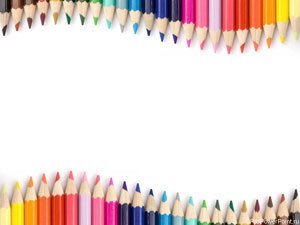 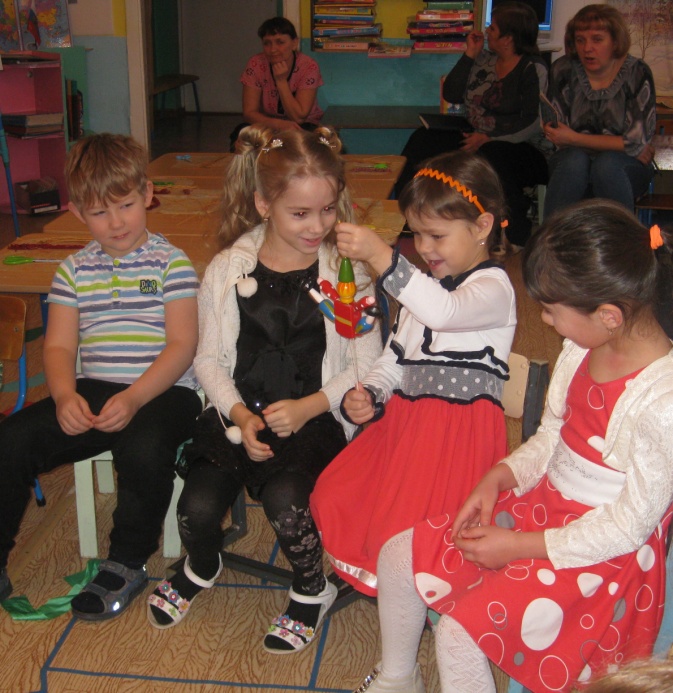 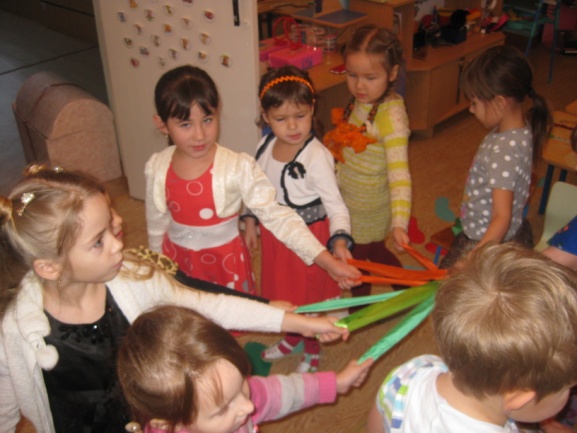 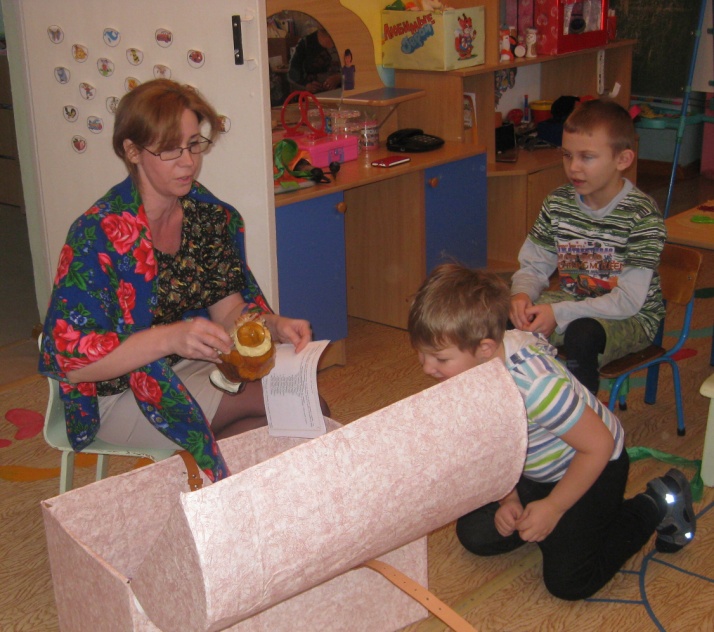 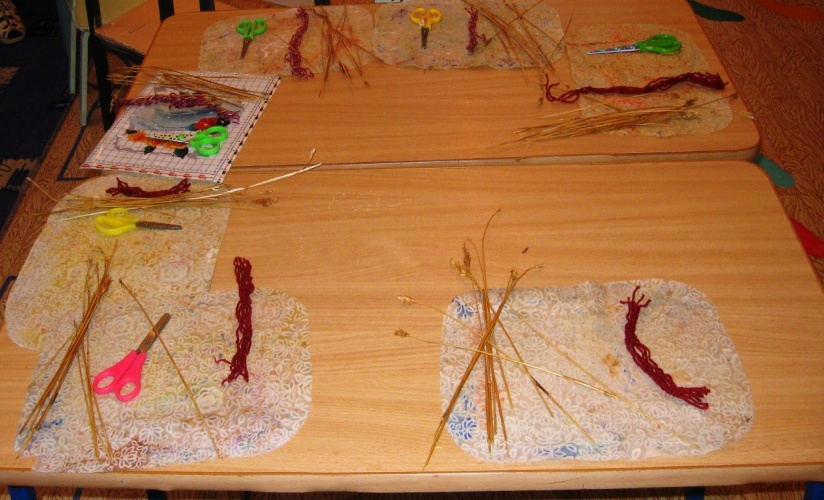 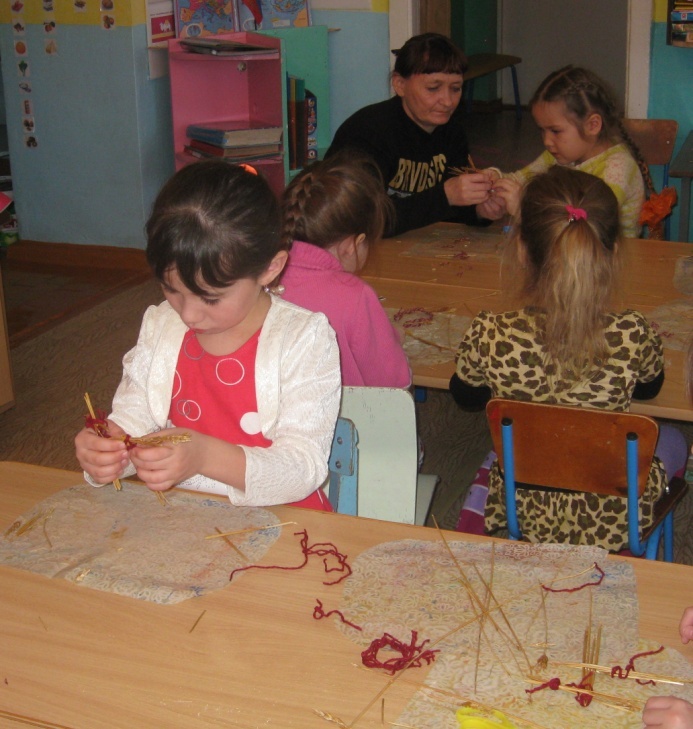 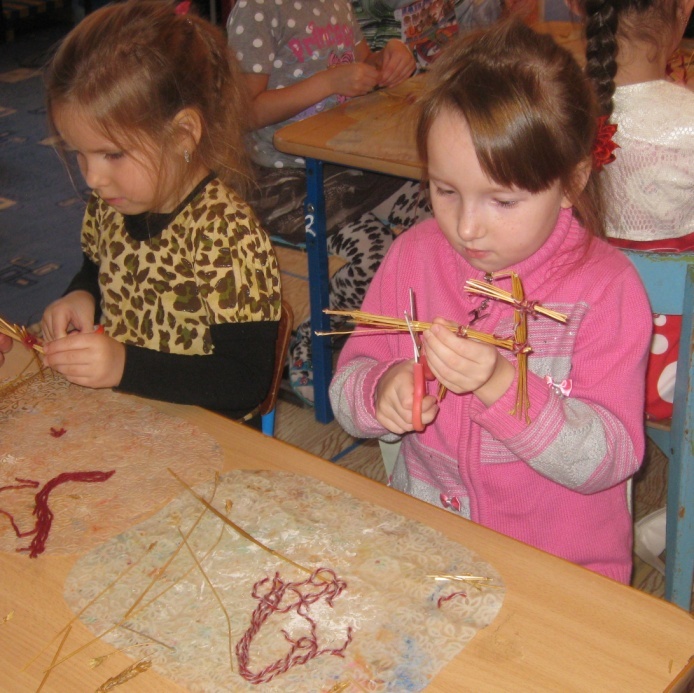 Кукла-оберег «Солнечный конь»
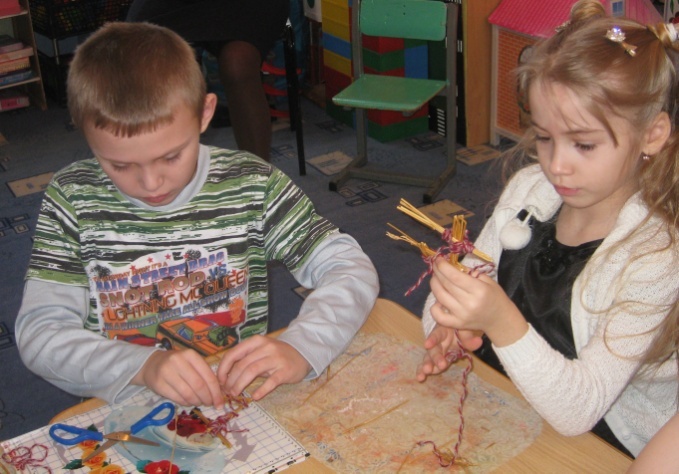 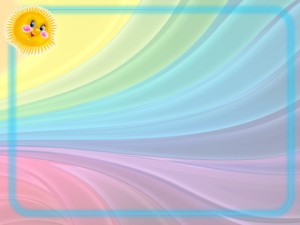 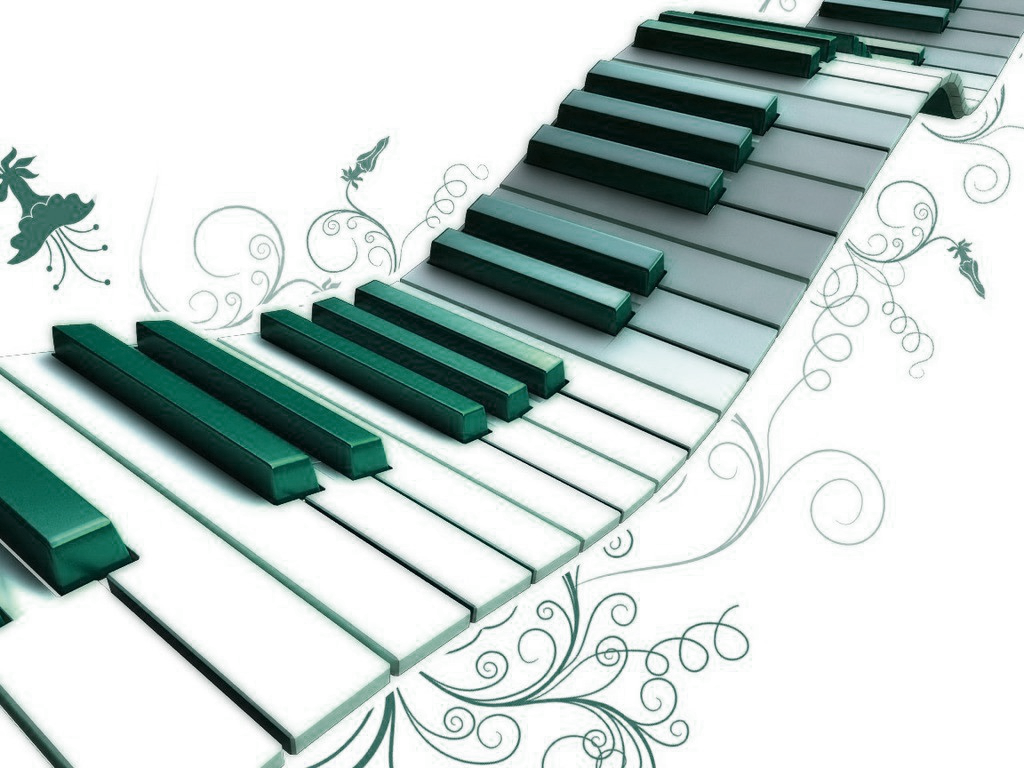 Музыкально-театральная 
гостиная
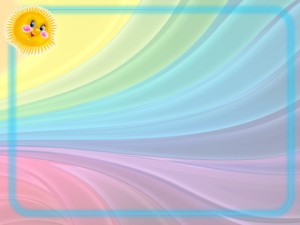 Музыкально-театральная и литературная гостиная (детская студия) - форма организации художественно-творческой деятельности детей, предполагающая организацию восприятия музыкальных и литературных произведений, творческую деятельность детей и свободное общение воспитателя и детей на литературном или музыкальном материале.
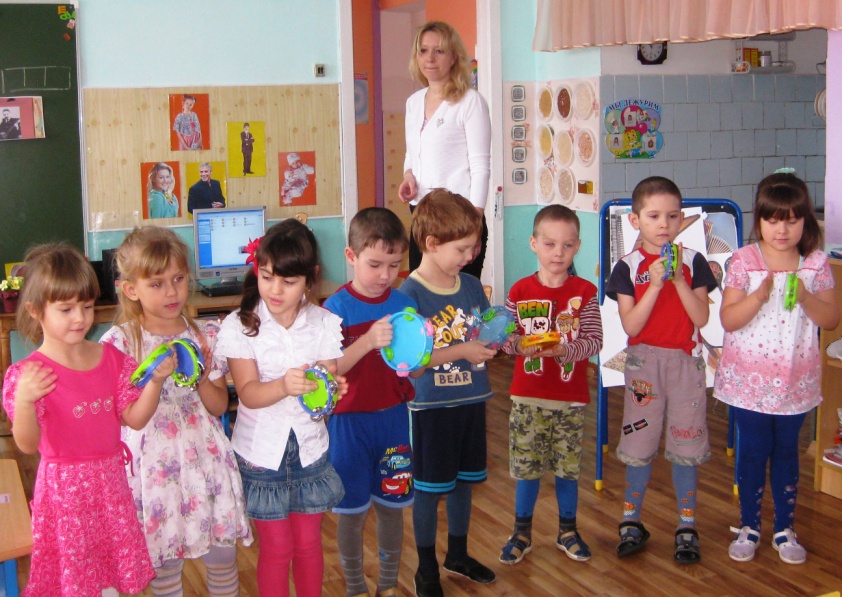 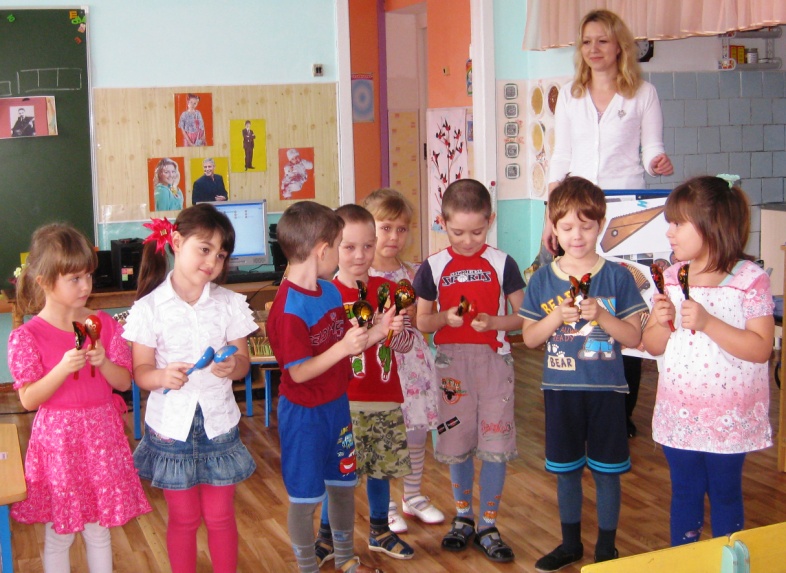 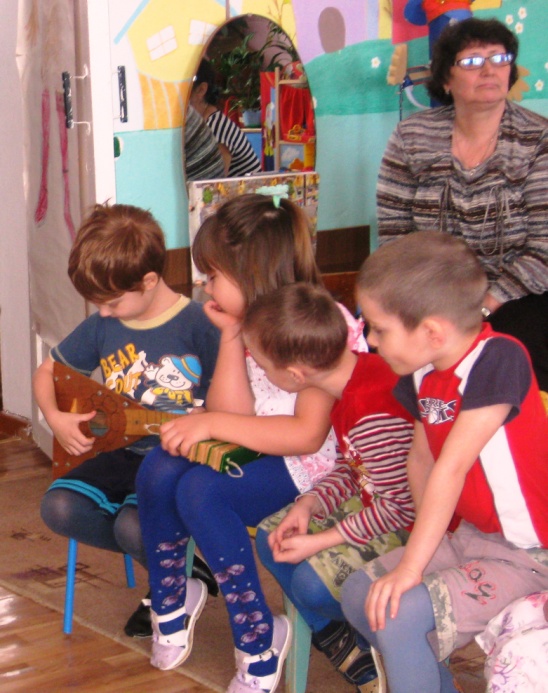 Русские народные музыкальные инструменты
Старшая группа
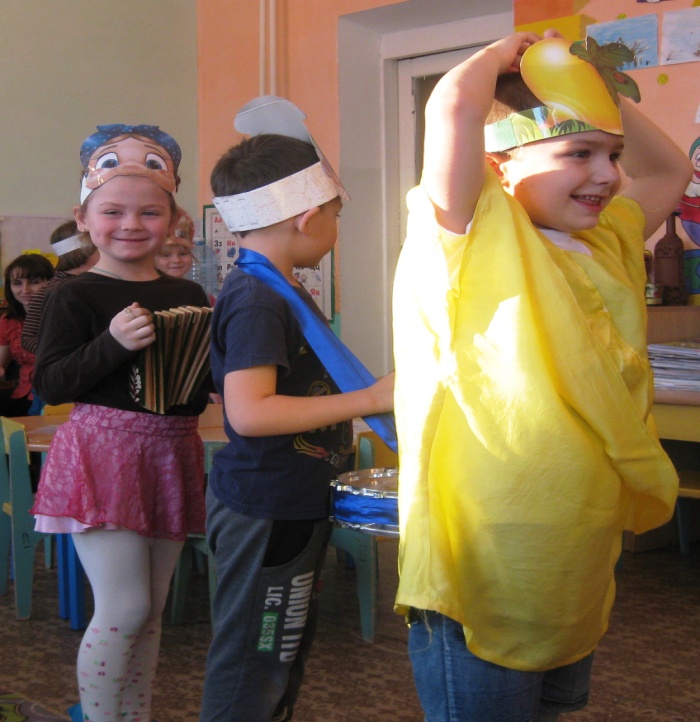 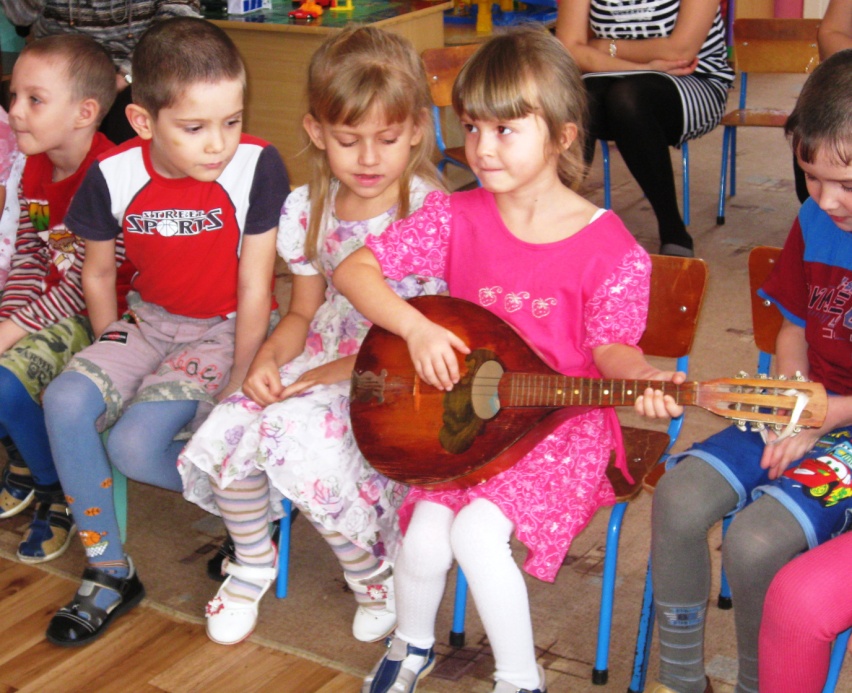 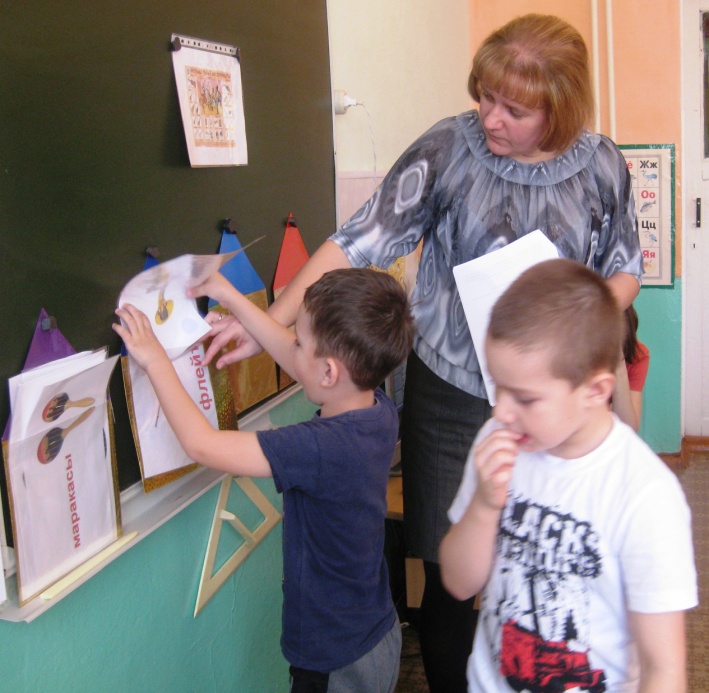 «В мире музыкальных инструментов»
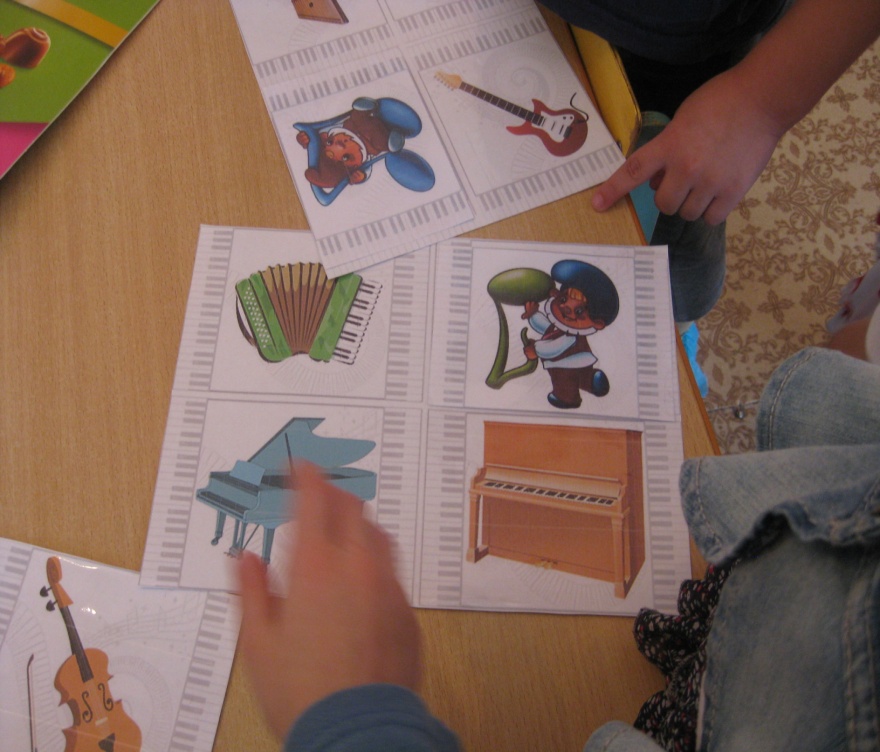 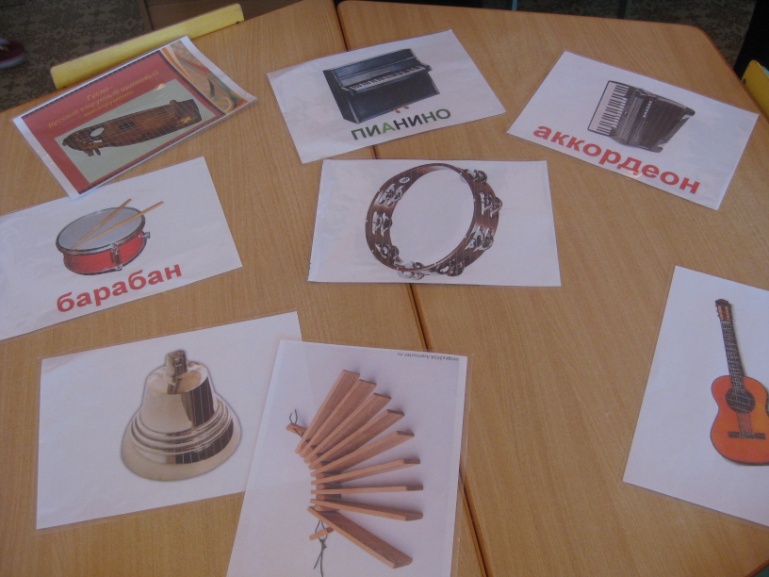 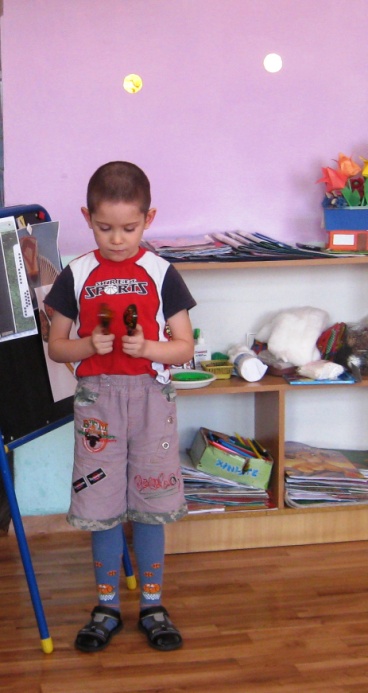 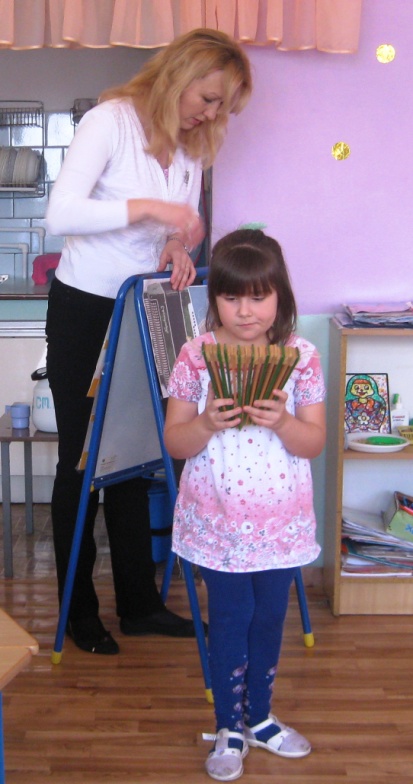 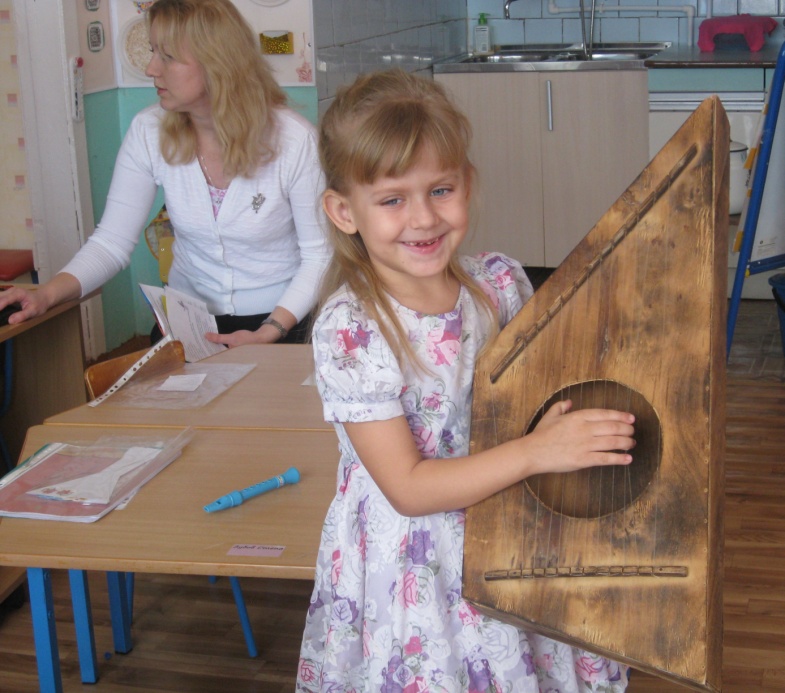 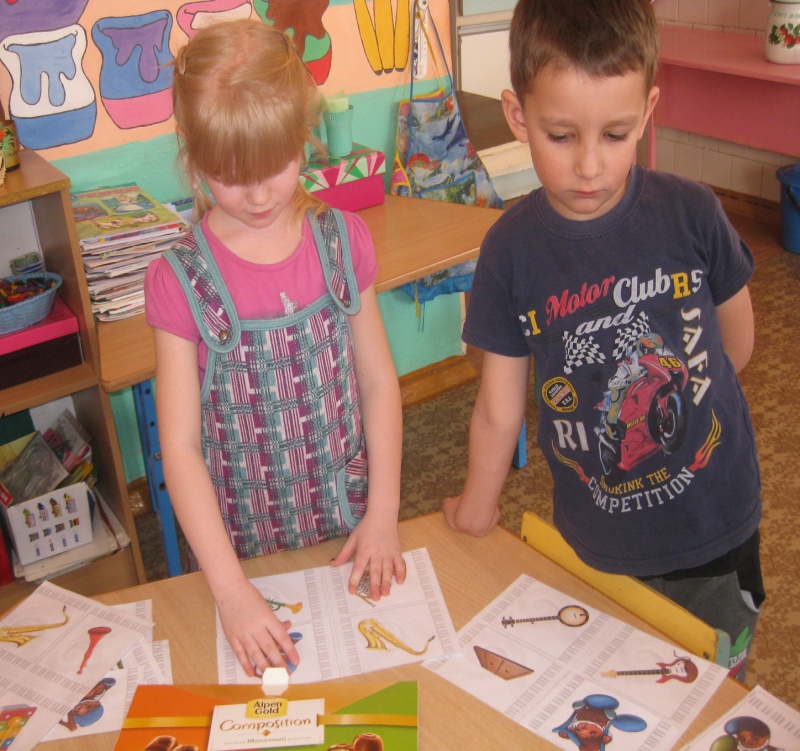 Театрализованные игры
Театрализованные игры в ДОУ -      
                       наиболее доступный ребенку и интересный
                       для него способ переработки и выражения 
впечатлений, знаний и эмоций. Театрализованная игра как один из ее видов является эффективным средством социализации дошкольника в процессе осмысления им нравственного подтекста литературного или фольклорного произведения. В театрализованной игре осуществляется эмоциональное развитие: дети знакомятся с чувствами, настроениями героев, осваивают способы их внешнего выражения, осознают причины того или иного настроя. Велико значение театрализованной игры и для речевого развития (совершенствование диалогов и монологов, освоение
            выразительности речи).
            Наконец, театрализованная игра является средством
            самовыражения и самореализации ребенка
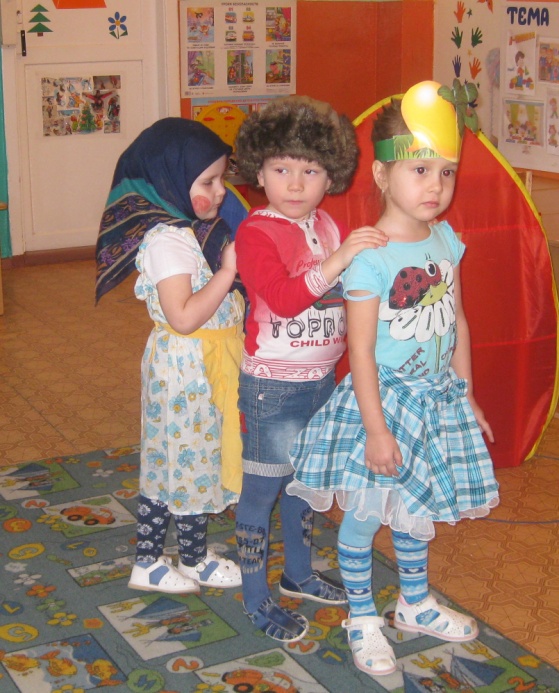 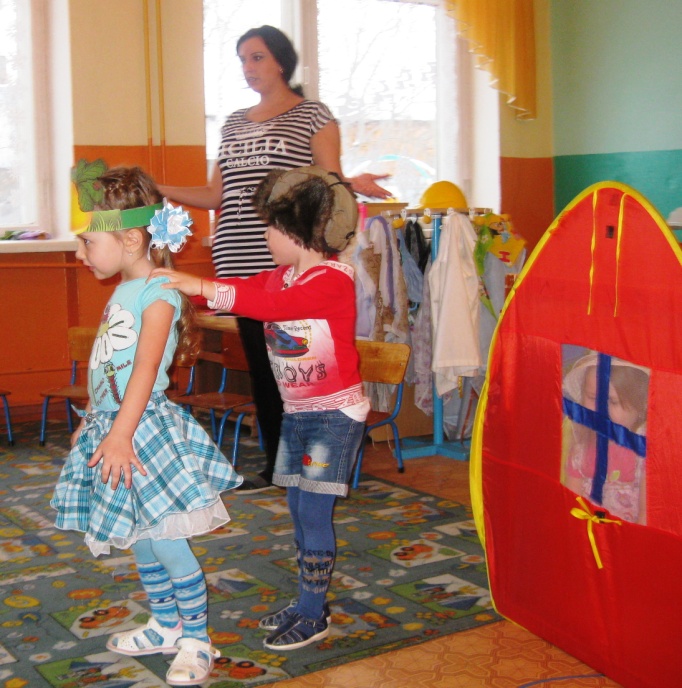 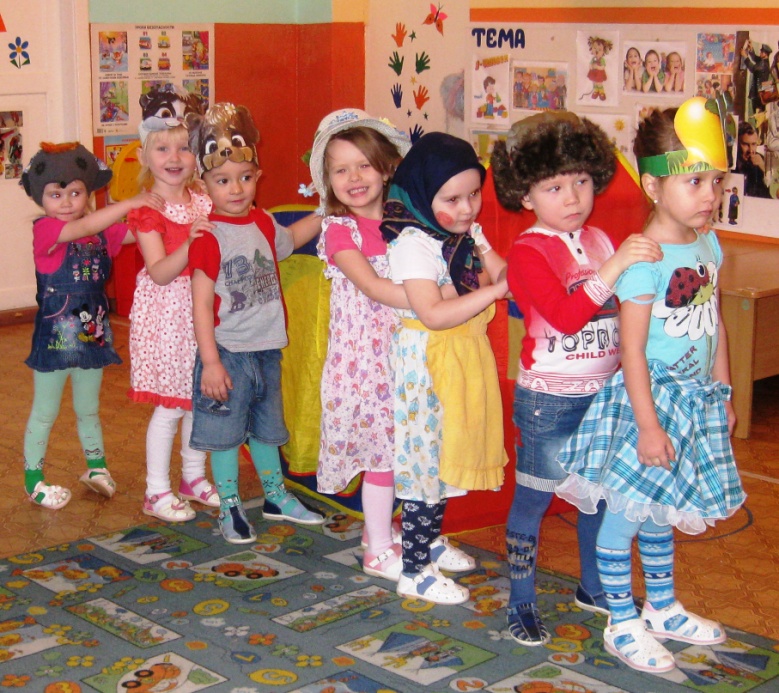 1-я младшая группа
Сказка «Репка»
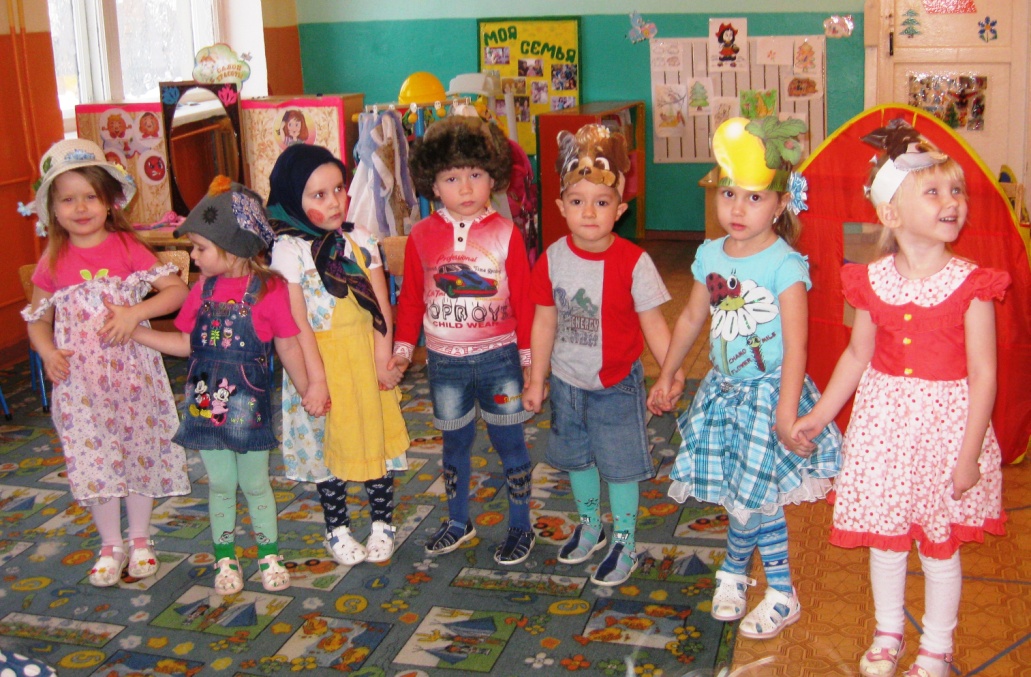 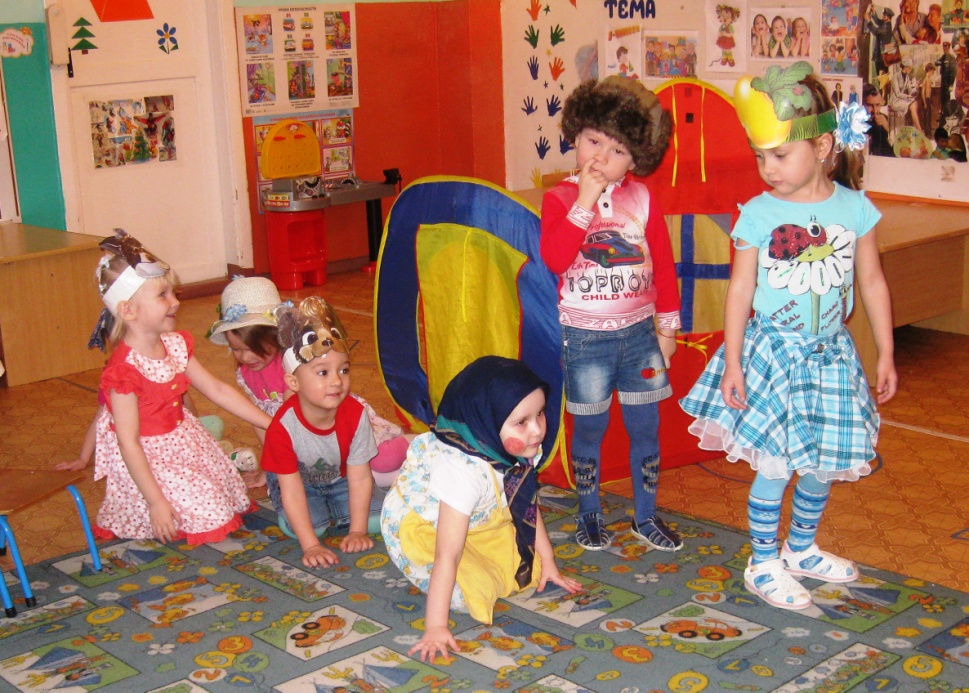 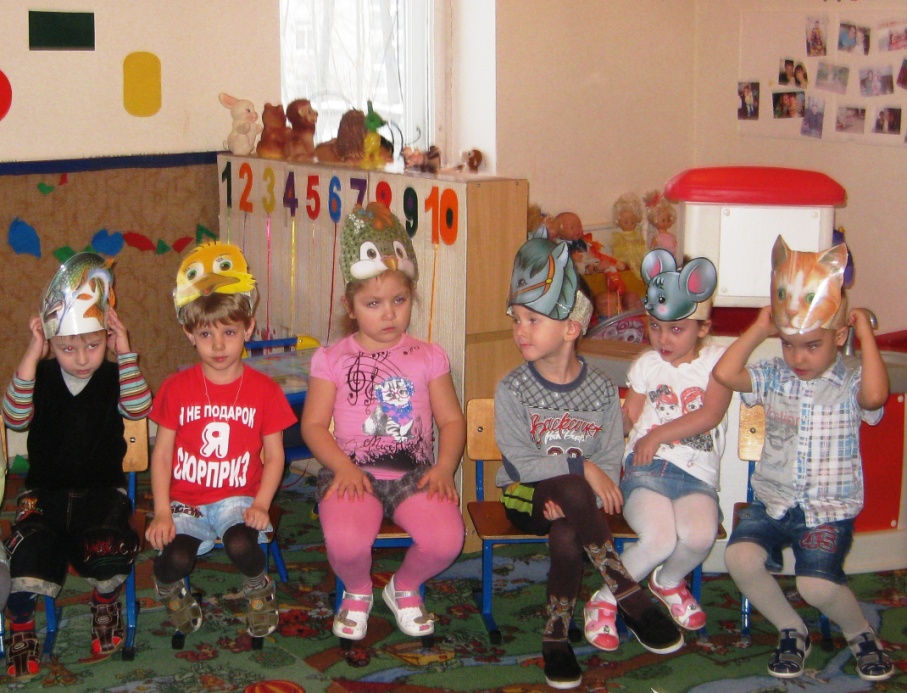 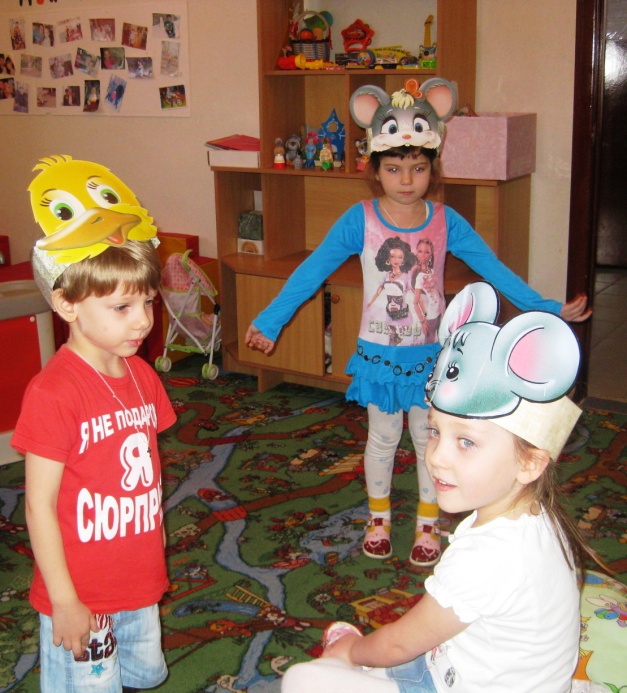 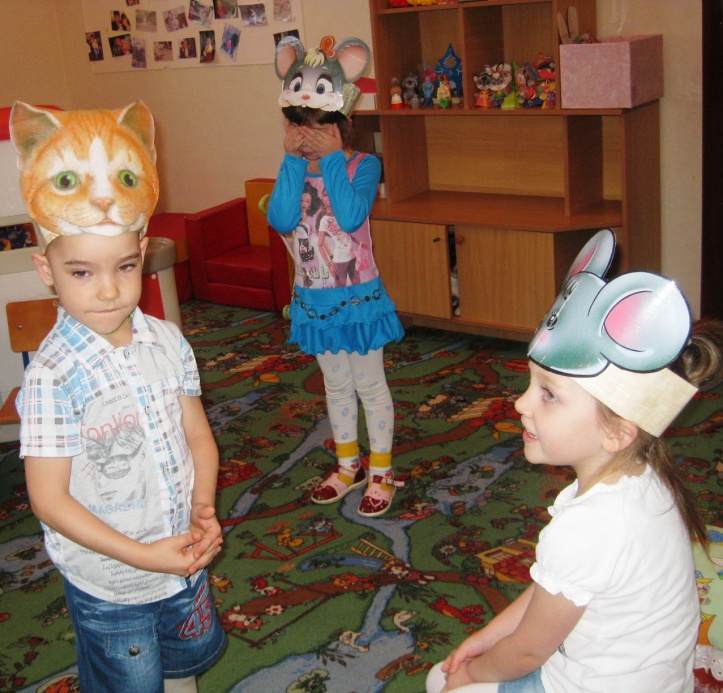 Средняя группа 
«Сказка о глупом мышонке»
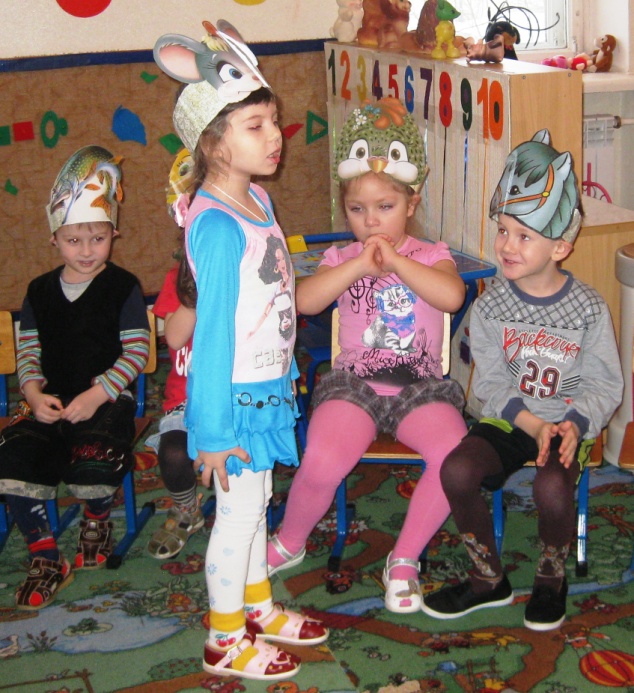 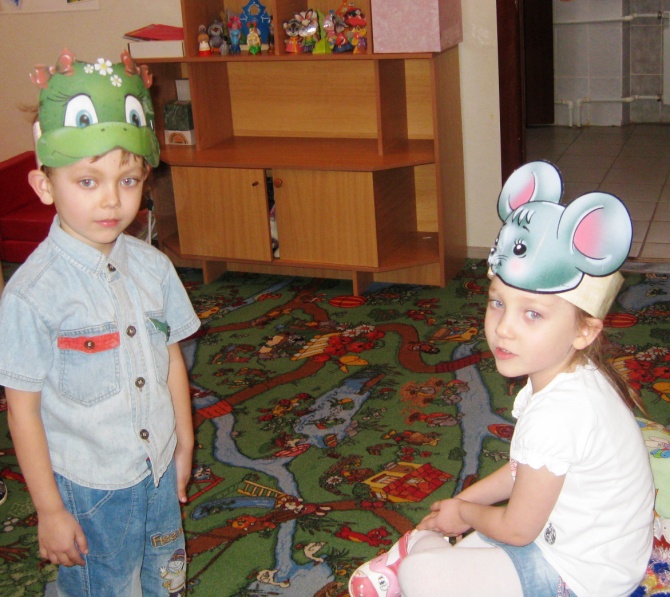 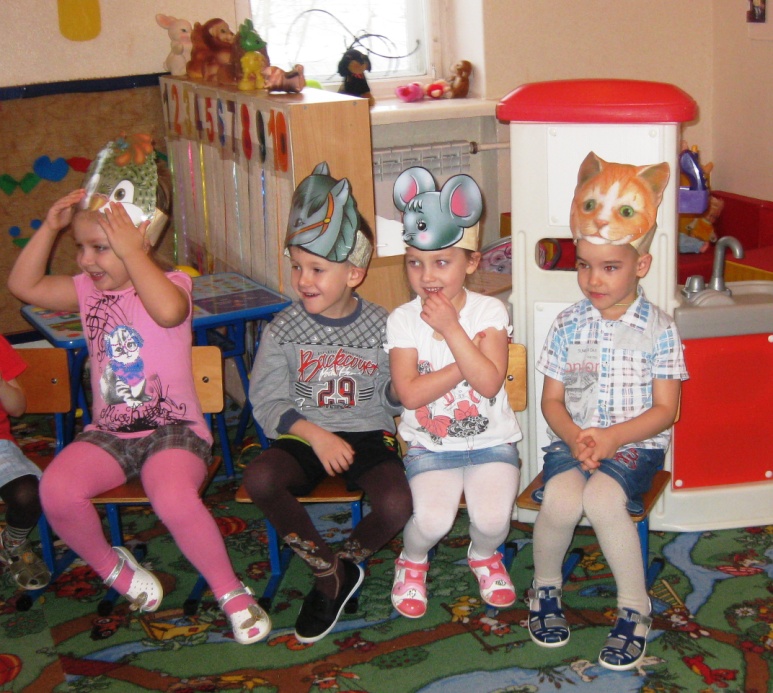 СПАСИБО
 ЗА 
ВНИМАНИЕ
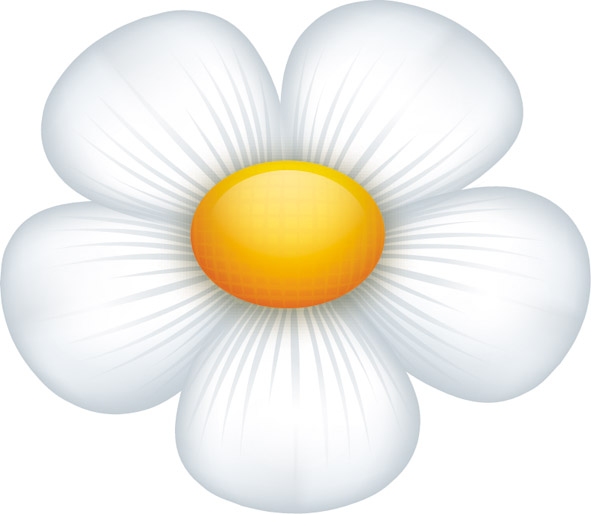